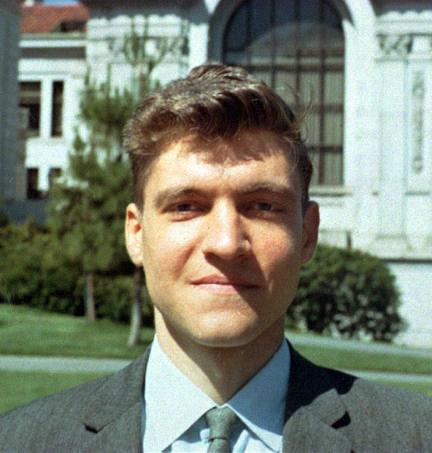 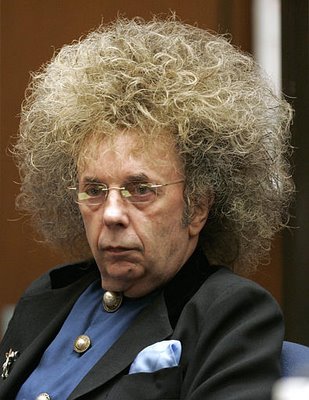 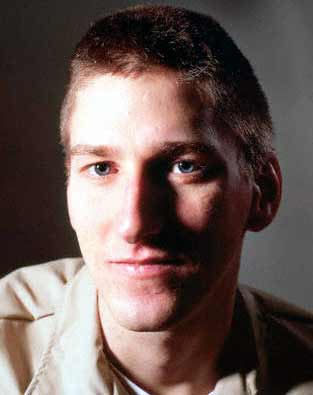 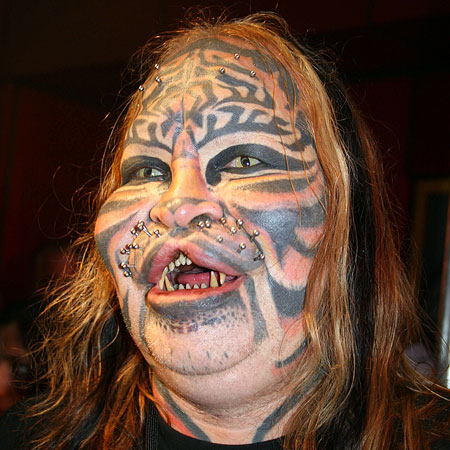 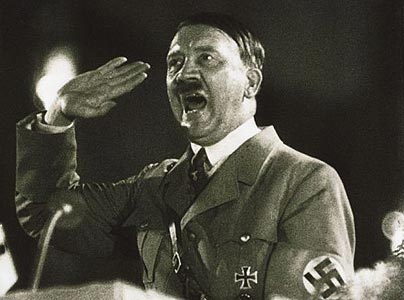 Poruchy osobnosti
Čo je abnormálne?
vzdialenie sa od normálnosti

odchýlka od sociálnej normy
abnormálne správanie je determinované spoločensky
nemusí byť abnormálne aj v inej
niektoré africké kmene nevnímajú ako abnormálne, ak človek počuje hlasy a nikto nie je v jeho blízkosti
abnormálnosť sa mení aj v čase
pred 40 rokmi by muž z náušnicou bol abnormálny
dnes je to prejav odlišného životného štýlu

podľa niektorých sociológov
abnormálne správanie je maladaptívne
má zlý vplyv na jedinca alebo spoločnosť
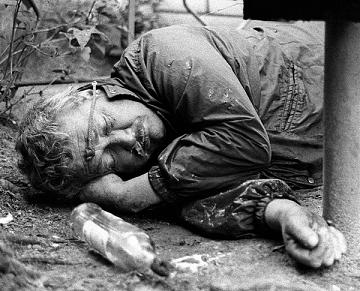 Čo je normálne?
určiť, kto je normálny býva omnoho ťažšie

vymenované vlastnosti
rysy charakteristické skôr pre normálnu osobu

primerané vnímanie reality
ovládanie svojho správania
sebaúcta a akceptácia
schopnosť vytvárať citové vzťahy
činorodosť
Z. Freud: „...hranica medzi normálnosťou a neurózou je veľmi tenká a existuje tu plynulý prechod“ 

existuje veľké množstvo psychických porúch
rovnako ako pri poruchách somatických

určiť hranicu medzi poruchou a normálnym stavom je veľmi ťažké

za abnormálne je považovaný celý rad spôsobov správania sa
správanie vo zvláštnych situáciách
náhly vznik a rýchle odznenie
vleklé celoživotné správanie sa
Klasifikácia abnormálne správania
abnormálne správanie a psychické poruchy
sú u každého človeka jedinečné
neexistujú dvaja jedinci s rovnakou životnou skúsenosťou

dodnes nie je isté, či sú psychické poruchy geneticky podmienené alebo sú následkom určitých okolností v priebehu života

klasifikácia má svoje výhody aj nevýhody
rýchla a presná komunikácia medzi odborníkmi
pomoc pri vhodnej liečbe
nadmerné prikladanie významu diagnostickému označeniu
klasifikácia nepovie, ako správanie vzniklo a čo ho posilňuje a udržuje
Klasifikácia abnormálne správania
používajú sa dva typy klasifikácií 
DSM-IV
manuál na klasifikáciu duševných porúch používaný v USA
MKN-10
Medzinárodná klasifikácia chorôb vytvorená WHO
obe sú značne kompatibilné
psychické poruchy ovplyvňujú život, prácu, sociálne vzťahy

podľa stupňa, dĺžky a druhu poruchy rozoznávame:
krízu osobnosti
psychosomatický syndróm 
ľahšiu poruchu osobnosti
ťažšiu poruchu osobnosti (neuróza, psychóza)
Psychóza
duševná choroba, pri ktorej psychotik stráca vzťah ku skutočnosti seba samého a blízkych 
táto porucha je sociálna

exogénna psychóza
vzniká užitím jedov alebo vážnym poškodením mozgu (alkoholizmus, starecké psychózy)

endogénna psychóza
 vzniká z vnútorných príčin ale ich dedičný pôvod nie je dokázaný
Schizofrénia
pojem zaviedol E. Bleuler v roku 1911
skupina porúch
ťažká dezintegrácia osobnosti
skreslenie reality
neschopnosť zvládať nároky bežného života
je súčasťou každej kultúry
1 % populácie
najčastejšie v neskorej adolescencii alebo ranej dospelosti
pacienti musia byť hospitalizovaní (dlhodobejšie)
vzniká postupne alebo aj náhle
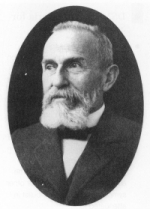 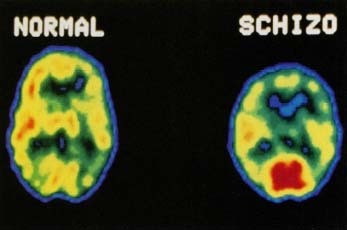 Schizofrénia
deštruktívna porucha osobnosti, ktorú sprevádza tvorba bludov

vlastné pocity, myšlienky alebo konanie je pripisované iným ľuďom

vysvetľovanie konania sa opiera o bludné predstavy, ktoré ho spôsobujú (napr. čary)

objavujú sa halucinácie (najčastejšie hlasy), ktoré sprevádzajú myslenie a konanie pacienta
Schizofrénia
všedné udalosti (napr. TV správy) majú zvláštny význam, ktorý sa dotýka chorého (J. Nash - Beautiful Mind)

objavuje sa dobrovoľná izolácia

schizofrénia sa prejavuje ako paranoidná schizofrénia
bludné predstavy, stihomam, halucinácie

prítomné poruchy emócií
v situáciách, kedy by sa mal človek radovať alebo smútiť
schizofrenik nereaguje
Schizofrénia
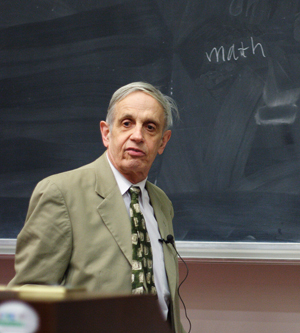 Neuróza
porucha prežívania a správania, ktorá vzniká v ranom vývoji
pacient vie, že je chorý

spôsobujú ju prekážky vo vývoji, ktoré vyvolávajú úzkosť, na ktorú jedinec reaguje

ide o narušenú schopnosť prispôsobiť sa

objavujú sa poruchy myslenia, konania a cítenia



príčiny neurózy:
chybné sociálne návyky z detstva

konfliktné stavy

zlá adaptácia v záťažových situáciách

na vzniku sa podieľajú vrodené predispozície, ale aj únava, stres a vyčerpanie
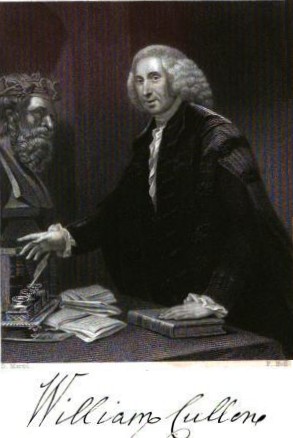 Fóbie
chronické, masívne úzkostné stavy
reakcia na veľké množstvo podnetov
reakcia na podnety, ktoré iní ľudia nepovažujú za výrazne nebezpečné
jedinec si  uvedomuje iracionálnosť  ale aj tak prežíva úzkosť

výrazne obmedzujú životné možnosti 

rozlišujeme :
jednoduché fóbie
arachnofóbia: strach z pavúkov
aichnofóbia: strach z výšok
fobofóbia: strach z toho, že sa v najbližšej chvíli zľaknem

sociálne fóbie
erytrofóbia: strach zo začervenania sa v soc. situáciách
homofóbia: strach z ľudí
rozvíjajú sa hlavne v období adelescencie

agorafóbie
strach z miest, kde by sme mohli uviaznuť, alebo  by nám nikto neposkytol pomoc
strach z preplnených priestorov (obchodné domy)
strach z priestorov, z ktorých je ťažký únik (autobus, výťah)
ak by dostali záchvat paniky, boja sa strápnenia
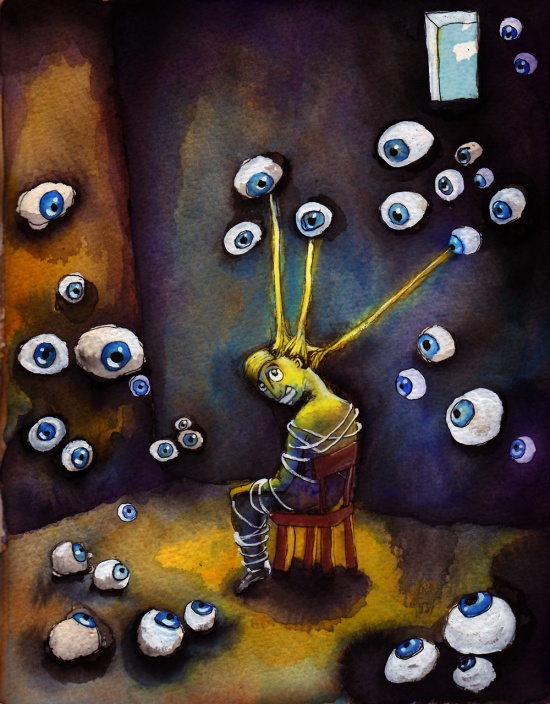 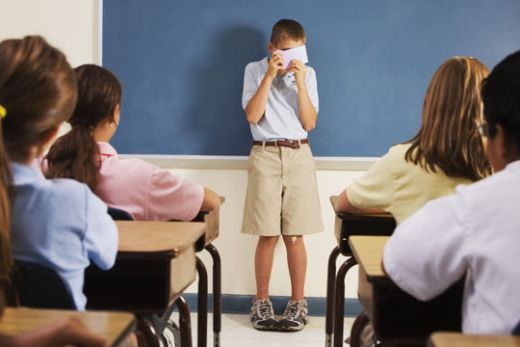 Hystéria
„umelé“ ochorenie s telesnými poruchami 
kŕče, ochrnutie, záchvaty, kŕčovitý plač a krik ale len za prítomnosti inej osoby, slepota, triaška, neschopnosť stáť a chodiť

vznik:
nevedomé psychické konflikty

často sa zamieňa so simulovaním

pri záchvatoch hystérie sa postihnutý domáha pozornosti, ktorá mu v detstve často chýbala
slúžia citovému vydieraniu
Depresia
každý prežíva obdobie kedy:
je smutný
nemá o nič záujem
nezaujímajú ho ani príjemné veci

mierna depresia
primeraná reakcia na niektoré situácie

poruchou sa stáva
ak stavy výrazne obmedzujú každodenný život
stavy pretrvávajú niekoľko týždňov
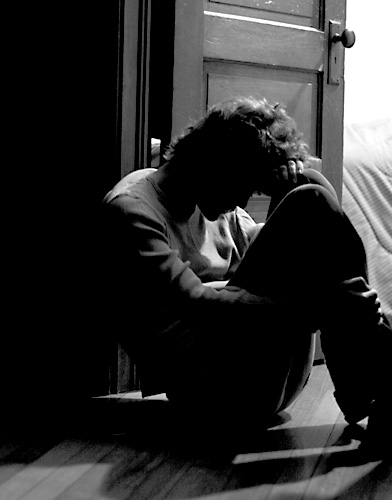 Depresia
Depresia
Poruchy správania
Paranoja
dôležitú úlohu pri tejto poruche správania zohrávajú bludné myšlienky, hlavne vo forme stihomamu
rôzne silný pocit o prenasledovaní

paranoik nekoná slobodne
podriaďuje  sa cudzím tlakom

podstatou je nesprávne chápanie okolia a javov vo vzťahu k sebe

paranoik reaguje na zdanlivé krivdy aktívnym odporom a útočnosťou
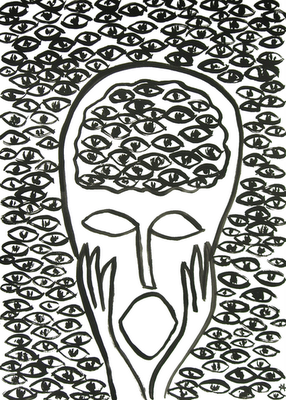 Abúzus
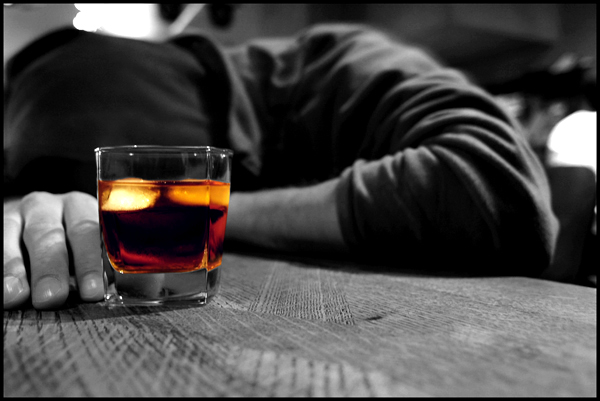 zneužívanie

hlavne u ľudí, pre ktorých svet stratil zmysel a prebúdza úzkosť

zneužívanie psychoaktívnych látok z nelekárskych dôvodov

patrí sem:
alkoholizmus
nadmerné fajčenie
workoholizmus

cieľom je odvrátenie iracionálneho ohrozenia, ktoré má podobu beznádeje a apatie
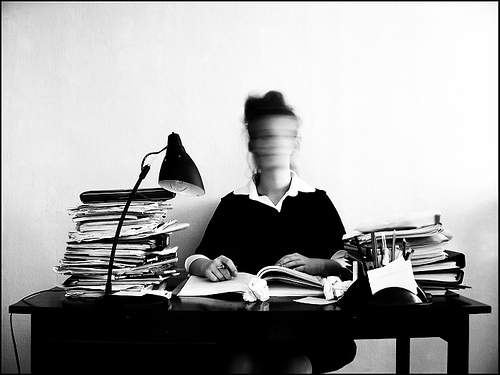 Literatúra
BENESCH, H.: Encyklopedický atlas psychologie. Praha 2001, s. 277.

ATKINSON, R. L.: Psychologie, Praha 2007, s. 524 – 577.